Биомеханический анализ прыжка сальто вперед в группировке
Работу выполнила:
Мельнова Диана Евгеньевна
студентка 204 группы ФГБОУ ВО «ВГАФК»
Работу проверили: 
Лущик Ирина Владимировна
доцент кафедры ТиТФКиС ФГБОУ ВО «ВГАФК»
Абдрахманова Ирина Владимировна
доцент кафедры ТиТФКиС ФГБОУ ВО «ВГАФК »
МЕТОДЫ ИССЛЕДОВАНИЯ
видеорегистрация базовой связки упражнений
использование компьютерной программы для анализа суставных углов движений
измерение механических характеристик
биомеханический анализ и синтез
Биомеханика в спортивной акробатике
особенности движений в акробатике
динамические
статические
Факторы, позволяющиеэффективно познавать спортивную технику упражнения
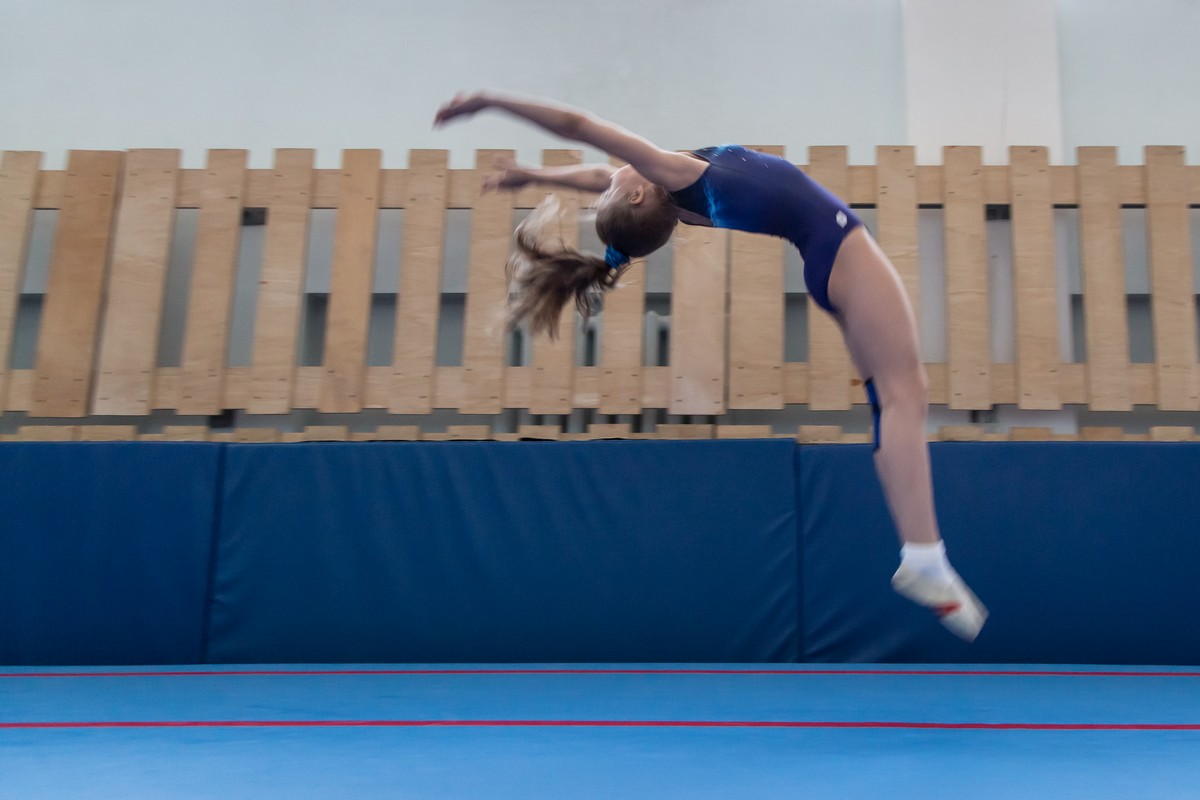 измерение
анализ
оценка отдельных 
узловых элементов
Фазы прыжка
РАЗБЕГ
ОТТАЛКИВАНИЕ
ОТТАЛКИВАНИЕ
ПРИЗЕМЛЕНИЕ
ПОЛЕТ
при выполнении начала движения (стартовый вылет) спортсмен использует кинетическую энергию поступательного движения, которая была набрана при отталкивании
при группировании в первой части фазы полета, угол в тазобедренном суставе у спортсмена составляет 115°, это говорит о том, что элемент выполняется в согнутом положении
совершив вращение вокруг своей оси на 180°, спортсмен приближает звенья тела к оси вращения для увеличения в фазе вращения приобретенную в толчке скорость, чтобы за время полета совершить необходимое число оборотов
при приземлении гимнаст начинает отводить от себя правую верхнюю конечность, что позволяет ему остановить скорость вращения вокруг продольной оси, а также для более четкого приземления
Действующие на тело силы при прыжке
Сила толчка
Сила тяжести
Инерционные силы движений маховой ноги и рук
Силы реакции и опоры
Сила сопротивления внешней среды
ПРОБЛЕМА
ЦЕЛЬ
расчленение сложных движений на составляющие
определение ведущих факторов и элементов движений
определение главных, ведущих показателей
БИОМЕХАНИЧЕСКИЕ ФАКТОРЫ
фактор силовой подготовленности
Координационные способности
энергетический
скоростно-силовая мобилизация
На  примере прыжка сальто вперед , можно сделать вывод о том,что связь с одним из фундаментальных законов биомеханики - сохранение момента импульса телом используется  без дополнительного воздействия извне. В момент импульса, акробат приобретает при переходе из опорного положения в безопорное положение тела.
ВЫВОД
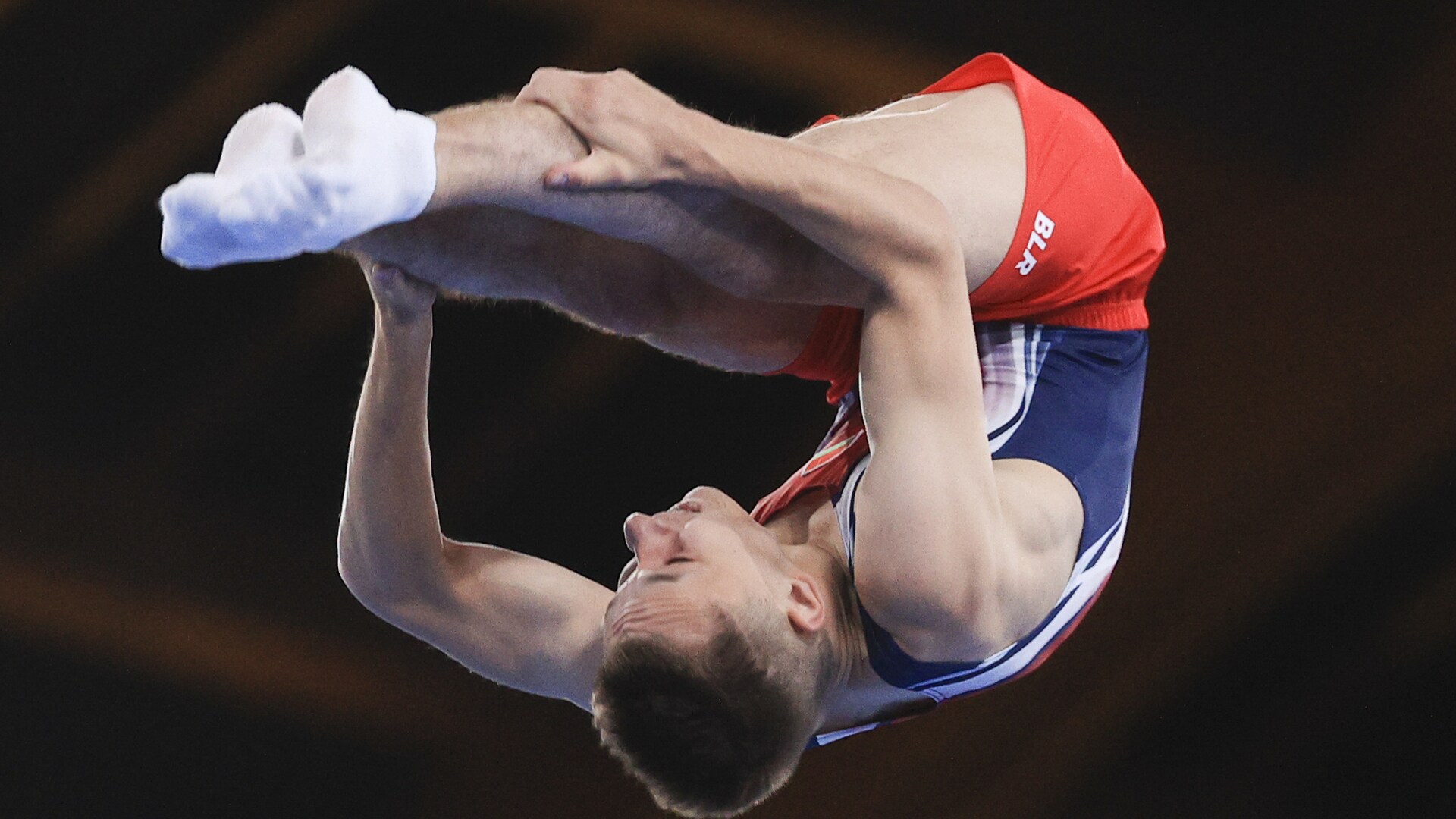 СПАСИБО ЗА ВНИМАНИЕ!